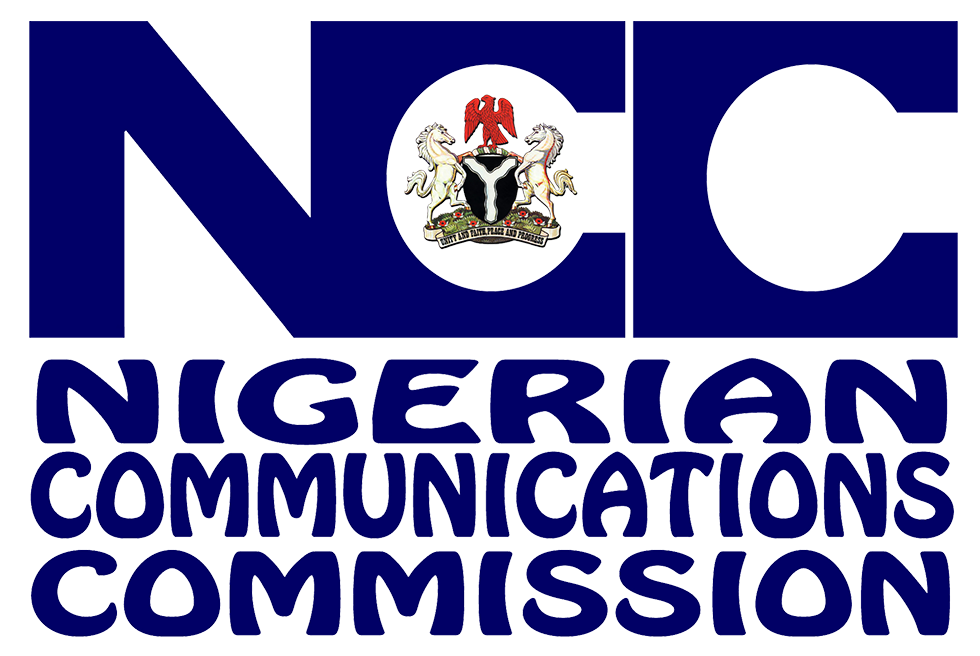 INPUT OF NIGERIAN COMMUNICATIONS COMMISSION  TO THE PRESENTATION  BY FEDERAL MINISTRY OF COMMUNICATION TECHNOLOGY
AUGUST 2015
ESTABLISHMENT OF NCC
Nigerian Communications Commission (NCC) was established by Decree no. 75  of November 1992 and enactment of Nigerian Communications Act 2003.
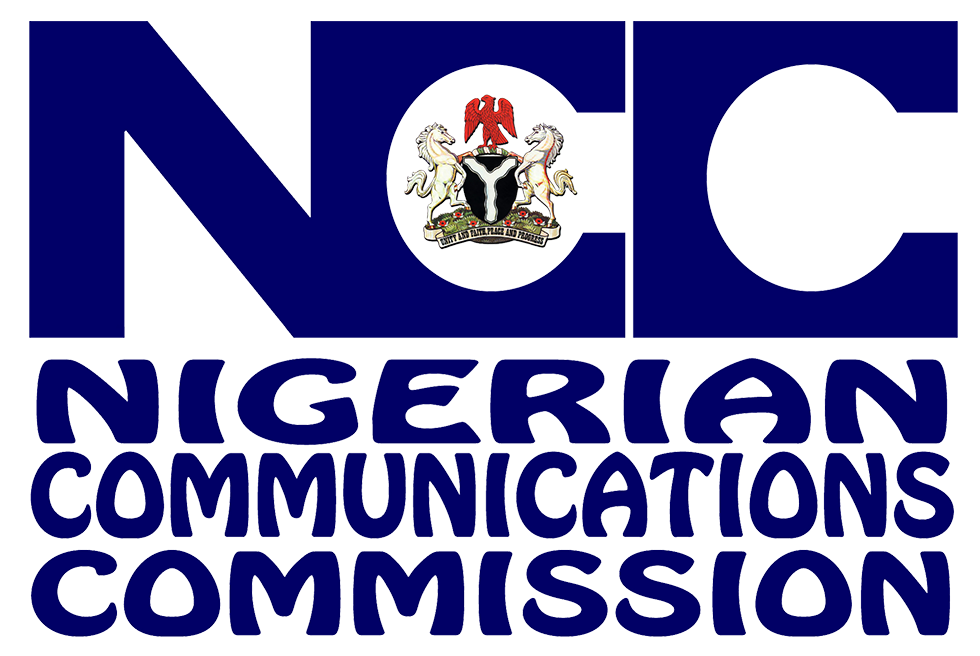 7
NCC STRUCTURE
The Nigerian Communications Commission is made up of nineteen (19) departments.  It also consists of:
Universal Service Provision Fund which was established to facilitate the achievement of national policy goals for universal access and universal service to information and communication technologies (ICTs) in rural, un-served and under-served areas in Nigeria. 
 Digital Bridge Institute which is charged with the responsibility of addressing the digital information and knowledge gap
To support efficiency in the telecommunications industry, the Commission also facilitated the establishment of:

Nigeria Internet Registration Association (NIRA) for the management of the nations country code Top Level Domain Name (ccTLD), dot ng.
Nigeria Internet Exchange Point (NIXP) for the provision of a national core infrastructure that facilitates internet operations in Nigeria 
West African Telecommunications Regulatory Authority (WATRA): To promote rapid and even development of telecommunications in West Africa
KEY MILESTONES
As at December 2014, about 9% contribution of telecommunications sector to GDP 
Increased investment in the telecommunications industry to about 32 billion dollars
5 operational Emergency Communications Centres (ECC) across the geopolitical zones of the country. 11 more ECC sites soon to be operational
Establishment of the Mobile Number Portability (MNP) Scheme in May 2013
Institution of a Code of Corporate Governance for the Industry in 2014
Raised international goodwill due to regulatory transparency
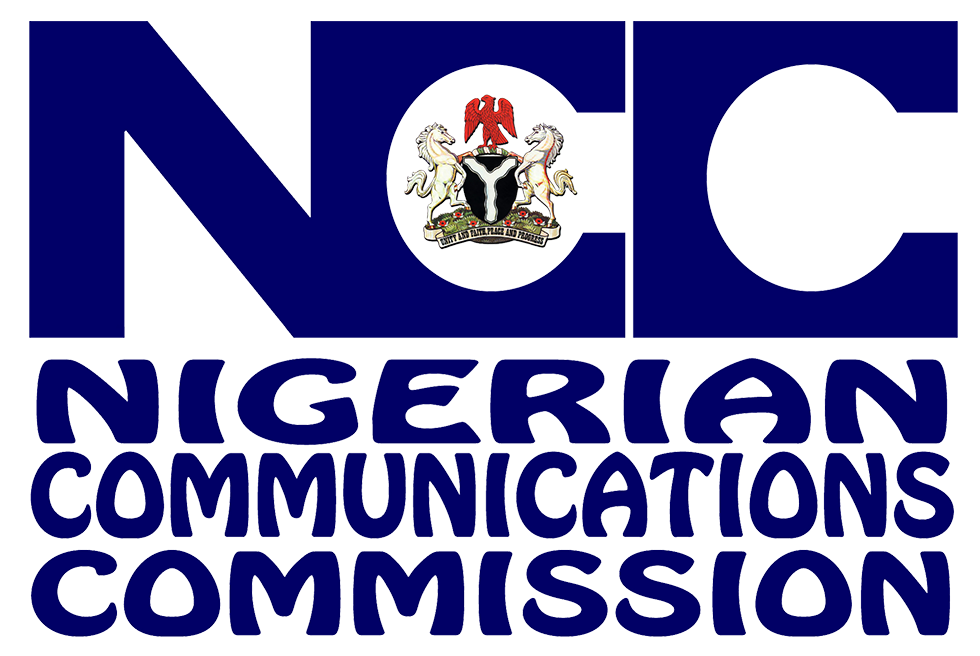 KEY MILESTONES CONT’D
Full articulation of Broadband Infrastructure Framework in June 2013
Advanced Digital Appreciation Program for Tertiary Institutions (ADAPTI) done for over 650  tertiary institutions for over 9000 beneficiaries
Achieved a 142 million subscribers and 101% tele-density in February 2015. 
Increased internet subscriptions to over 81 million subscriptions in February 2015
Facilitation of the fight against insecurity and insurgency through:
SIM card registration
Lawful interception of communications
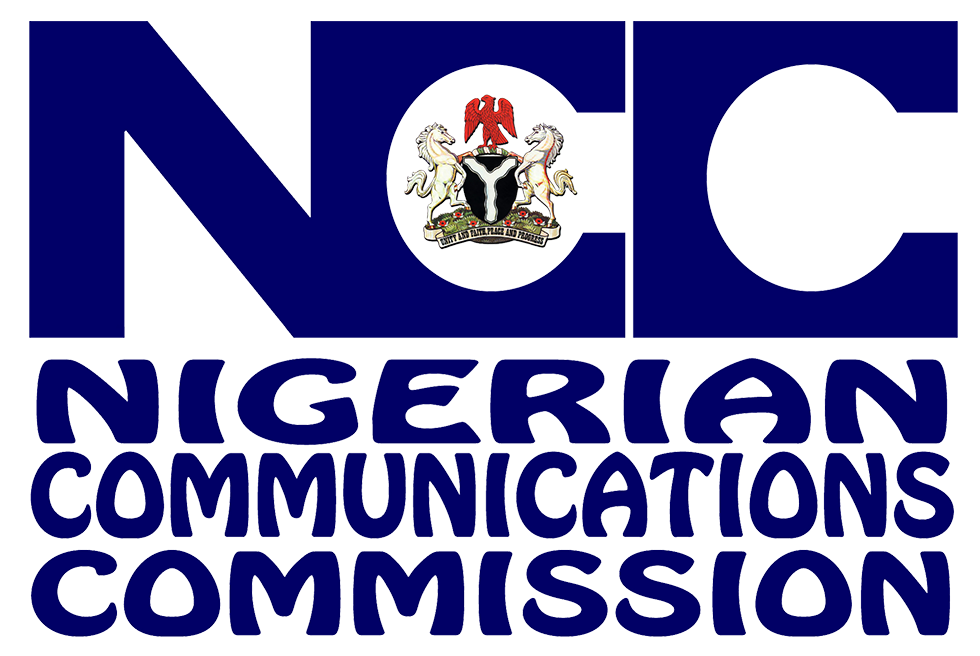 INTERNATIONAL ICT RECOGNITION FOR NIGERIA
In addition to the above key mile stones, the nation has also received international recognition for the following:
1. Child-On-Line Programme
2. A Nigerian Mr. Shola Taylor, is currently the secretary General of Commonwealth Telecommunication Organisation (CTO)
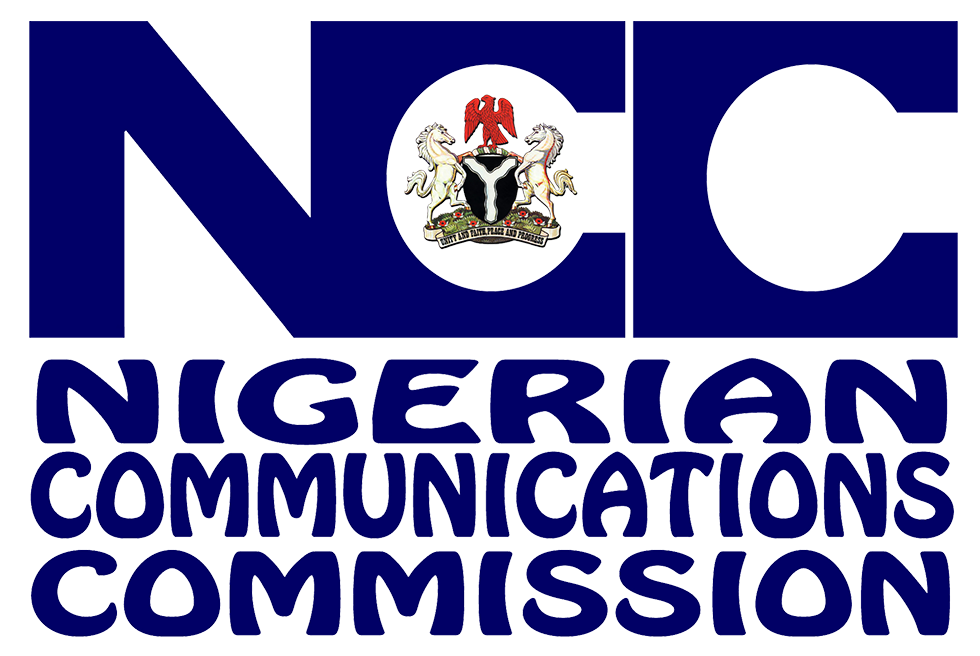 MAJOR CHALLENGES
The following critical challenges bedeviling the industry have major impact/effect on the quality of telecommunications services provision:

    Multiple Taxation
    Multiple Regulations
    Right of Way (RoW) issues
    Lack of/delay in approval for new sites 
    Vandalization of ICT infrastructure. E.g Cutting of Fiber optic cables
    Unintentional damage to infrastructure during road construction/rehabilitation 
    Electric power supply 
    Inadequate investment 
    Insecurity 
    Area boys/community issues


Clearly some of these issues are beyond the control of the Commission or the network 
operators
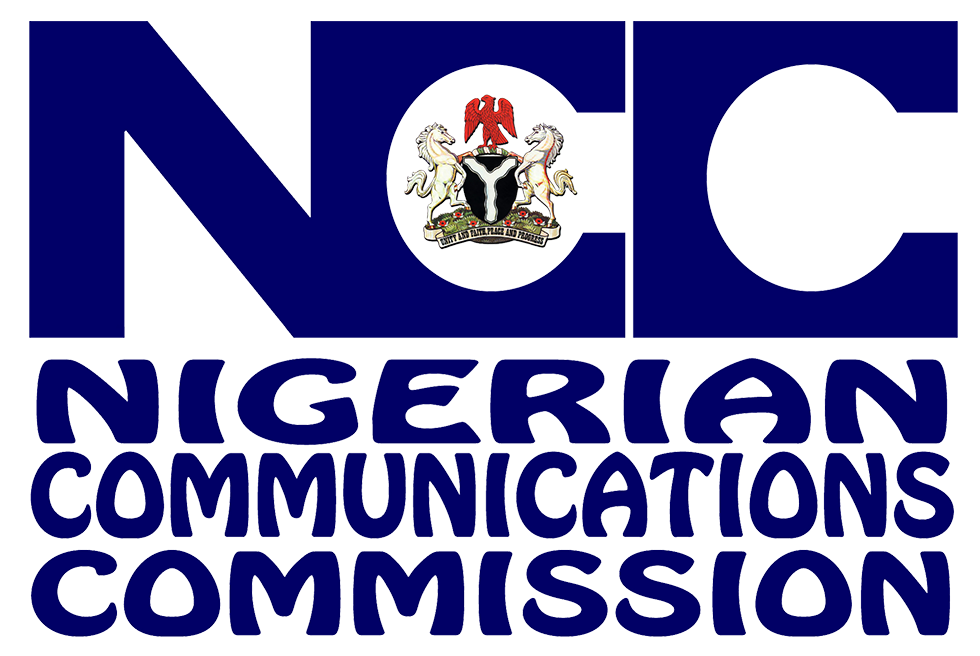 Major Challenges: The following critical challenges bedeviling the industry have major impact/effect on the quality of telecommunications services provision
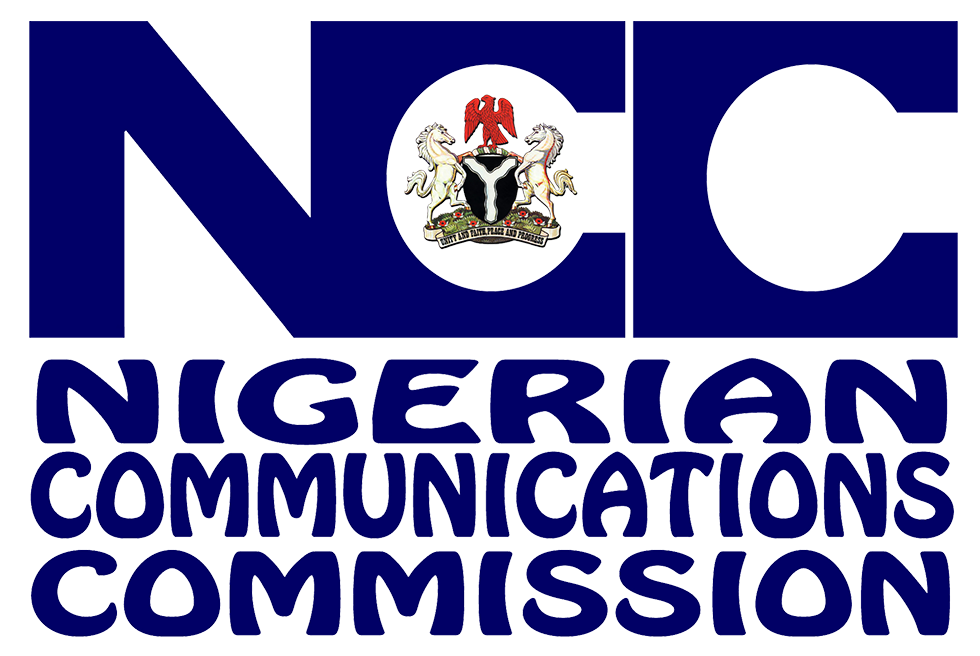 PRAYER
Passage and vigorous enforcement of the “Classification of ICT Infrastructure as Critical National Asset” bill in order to protect the industry against vandals, multiple regulations/taxations.
Inclusion of ducts as essential infrastructure in all future road construction, estate development or town planning.
Speedy reconstitution of the governing board of the Commission
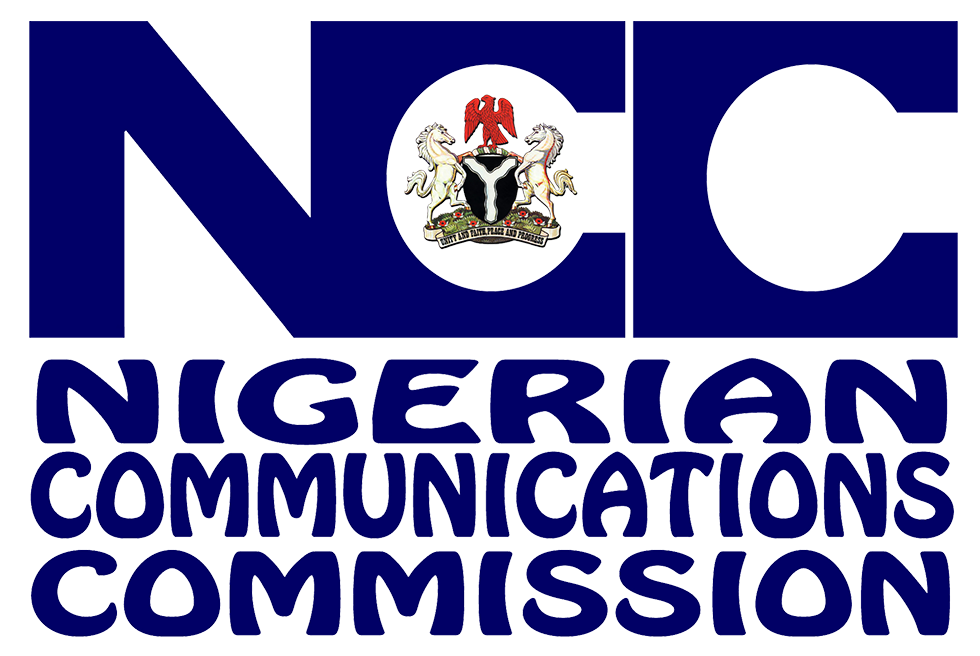